A Scalable Approach to Exact Resource-Constrained SchedulingBased on a Joint SDC and SAT Formulation
Steve Dai, Gai Liu, Zhiru Zhang
Electrical and Computer Engineering, Cornell University
High-Level Synthesis (HLS)
Promising tool to reduce the development time for FPGA-targeted hardware designs
Raises the level of design abstraction from hardware to software
Tackles increased design complexity and stringent design constraints
Software Compilation
Scheduling
RTL Generation
Binding
Verilog/
VHDL
C/C++/
SystemC
Adding timing information
Cycle-accurate
Hardware
High-level 
Software
Timed
Untimed
1
Scheduling is Important
Timing influences the quality of the resulting hardware
Enable micro-architectural tradeoffs from a single design source
in1
in1
in2
in2
in3
in3
in4
in4
+
+
in3
in4
in1
in2
+
+
in
+
+
1
2
3
4
REG
out1
out1
+
2
1
3
+
+
out1
1
2
+
Control-Data Flow Graph (CDFG)
out
2
HLS Scheduling with Constraints
Determines the clock cycle at which each operation should be executed subject to constraints
Dependence
Cycle time
Relative timing

Resource-constrained scheduling
Minimizes latency given a limited number of functional units
Considers resource constraints in addition to other constraints
NP-hard problem
3
Tension between Scalability and Quality
High 
scalability
(greedy 
decisions)
List scheduling
(e.g., [Parker et al., DAC’86])
Optimal quality
Fast runtime
?
SDC
(e.g., [Cong & Zhang, DAC’06])
Better QoR
Faster
Force-directed
 [Paulin & Knight, TCAD’89]
ILP
Slow
runtime
Low
quality
High quality
(global optimization)
4
SDC-Based Scheduling
SDC = System of difference constraints
ld
ld
ld
3ns
si  : schedule variable for operation i
v2
v1
v0
Dependence constraints
	<v0 , v4 > : s0 – s4 ≤ 0
	<v1 , v3 > : s1 – s3 ≤ 0
	<v2 , v3 > : s2 – s3 ≤ 0
	<v3 , v4 > : s3 – s4 ≤ 0
	<v4 , v5 > : s4 – s5 ≤ 0

Cycle time constraints
	v2  v5 : s2 – s5 ≤ -1
	v1  v5 : s1 – s5 ≤ -1
+
1ns
v3
+
1ns
v4
Timing constraints
st
1ns
v5
Target cycle time: 5ns
Delay estimates
Add (+) 1ns
Load (ld) 3ns
Store (st) 1ns
5
[J. Cong & Z. Zhang, DAC, 2006] [Z. Zhang & B. Liu, ICCAD, 2013]
SDC is Efficient
Difference constraints in a constraint graph
Feasible (integer) schedule from single-source shortest path
Detect infeasibility by the presence of negative cycle
3
Dependence constraints
	<v0 , v4 > : s0 – s4 ≤ 0
	<v1 , v3 > : s1 – s3 ≤ 0
	<v2 , v3 > : s2 – s3 ≤ 0
	<v3 , v4 > : s3 – s4 ≤ 0
	<v4 , v5 > : s4 – s5 ≤ 0

Cycle time constraints
	v2  v5 : s2 – s5 ≤ -1
	v1  v5 : s1 – s5 ≤ -1
s0
2
s2
0
Feasible 
schedule
-1
-1
s1
2
0
0
s5
s3
0
s4
0
3
src
3
3
3
-1
v4  v3 : s4 – s3 ≤ -1
Negative cycle = Certificate of infeasibility
6
[J. Cong & Z. Zhang, DAC, 2006] [Z. Zhang & B. Liu, ICCAD, 2013]
Resource Constraints in SDC
Cannot be represented exactly in integer difference form
Must be heuristically transformed into difference constraints
ld
ld
ld
3ns
v2
v1
v0
+
1ns
Resource constraints
	 Heuristic partial orderings

	v0  v2 : s0 – s2 ≤ -1

OR

	v1  v0 : s1 – s0 ≤ -1
	v2  v0 : s2 – s0 ≤ -1
v3
+
1ns
3 cycle latency
v4
st
1ns
v5
2 cycle latency
Resource constraint
Two read ports
Need to enumerate for best latency
For scalability, SDC heuristically imposes one ordering 
without guarantee of optimality
7
[J. Cong & Z. Zhang, DAC, 2006] [Z. Zhang & B. Liu, ICCAD, 2013]
SDS: Exact Scheduling with SDC and SAT
Satisfiability (SAT): Is there an assignment of the (Boolean) variables that satisfies a Boolean formula?
Partial orderings
Difference constraints
s0 – s4 ≤ 0
s1 – s3 ≤ 0
s2 – s3 ≤ 0
s3 – s4 ≤ 0
s4 – s5 ≤ 0
s2 – s5 ≤ -1
s1 – s5 ≤ -1
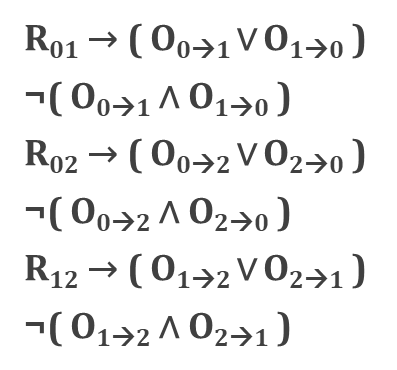 SDC
SAT
Resource Constraints
Timing Constraints
Conflict clauses
Infeasibility
Conflict based search
Graph based
feasibility checking
~1M variables
>1M clauses
Conflict-driven learning
Polynomial time
Still NP-hard, but optimal scheduling
8
Resource Constraints in SAT
Boolean variables
Bik Binding: i bound to resource k
Rij Sharing: i shares resource with j
Oij Partial ordering: i scheduled in an earlier cycle than j

SAT clauses for resource constraints
Partial ordering constraint: If i and j share the same resource, they must be scheduled in different cycles
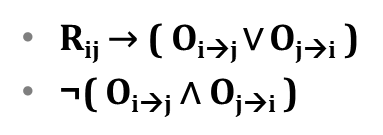 9
Conflict-Driven Learning
Is latency = 2 cycles feasible?
Partial orderings
Difference constraints
Negative cycle
sum = -1
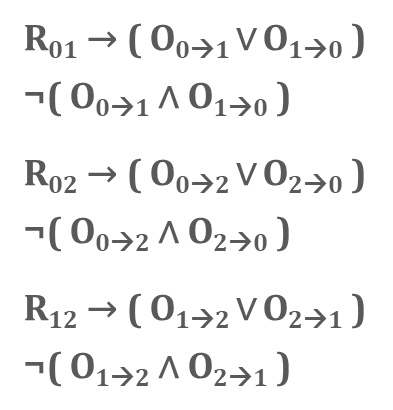 1
-1
s0
-1
propose
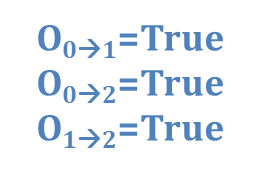 -1
s2
-1
-1
s1
conflict
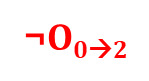 s5
s3
s4
Conflict clauses
Infeasibility
What SAT learns from SDC:
Any ordering involving operation 0 before 2 should no longer be attempted
10
Conflict-Driven Learning
Is latency = 2 cycles feasible?
Negative cycle
sum = -2
-1
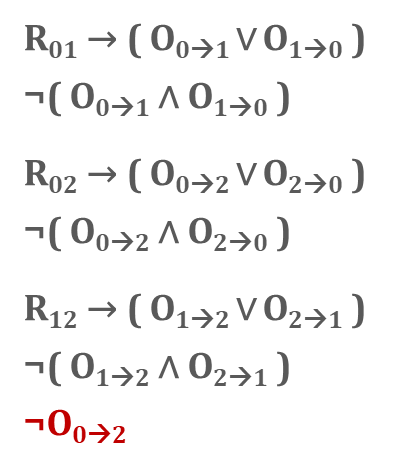 1
s0
-1
propose
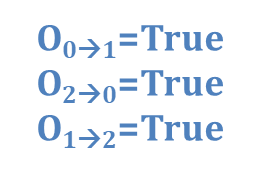 -1
s2
-1
-1
s1
conflict
s5
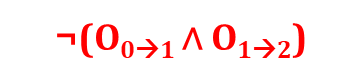 s3
s4
11
Conflict-Driven Learning
Is latency = 2 cycles feasible?
No negative cycle
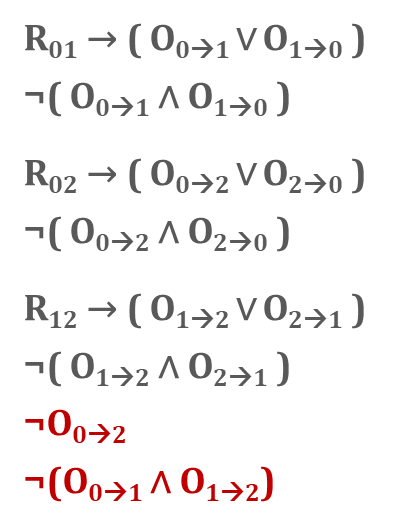 -1
1
s0
propose
-1
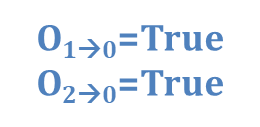 s2
-1
-1
s1
No conflict
s5
s3
s4
Any ordering satisfying these conflicts are infeasible
Feasible! Returns schedule.
12
Fast Conflict-Driven Learning
Generate short conflicts
Shorter conflict  more pruning  faster convergence






Negative cycle = irreducibly inconsistent set of constraints
Keeps conflicts short
Becomes consistent if any constraint is removed from the set

Resource-aware lower bounding [Rim & Jain, TCAD 1997]
Complements negative cycle for conflict generation
Can generate even shorter conflicts in certain cases
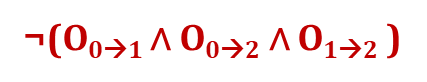 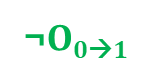 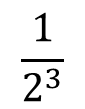 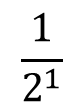 13
Fast Incremental Learning
Not necessary to process entire graph each time
With incremental SDC, add edges only up until the constraint graph becomes infeasible

Incremental SDC [Ramalingam et al., Algorithmica 1999]
Start with a feasible solution 
Add or tighten an edge
O(|Δe|+ |Δv|log|Δv|)
Update only affected subgraph
Delete or relax an edge 
O(1)
Current solution remains feasible
s0
s2
0
0
1
-1
-1
0
s1
-1
0
s5
s3
s4
1
1
1
14
Fast Incremental Learning
Incremental resource constraints
Start with no resource constraints
Add resource constraints only as needed to deal with contention
Significantly reduce search space
s0
SDC
SAT
s2
Resource Constraints
Timing Constraints
s1
R01 → ( O01 ∨ O10 )
¬( O01 ∧ O10 )
 

R12 → ( O12 ∨ O21 )
¬( O12 ∧ O21 )
R01 → ( O01 ∨ O10 )
¬( O01 ∧ O10 )
R02 → ( O02 ∨ O20 ) 
¬( O02 ∧ O20 )
R12 → ( O12 ∨ O21 )
¬( O12 ∧ O21 )
R01 → ( O01 ∨ O10 )
¬( O01 ∧ O10 )
R02 → ( O02 ∨ O20 ) 
¬( O02 ∧ O20 )
R01 → ( O01 ∨ O10 )
¬( O01 ∧ O10 )
R02 → ( O02 ∨ O20 ) 
¬( O02 ∧ O20 )
R12 → ( O12 ∨ O21 )
¬( O12 ∧ O21 )
R01 → ( O01 ∨ O10 )
¬( O01 ∧ O10 )
R02 → ( O02 ∨ O20 ) 
¬( O02 ∧ O20 )
s5
s3
s4
15
From Feasibility to Optimality
SAT is a decision problem
How to optimize for latency?
Binary search over feasible latency range
Automatically establish “tight” upper and lower bounds
Lower
Bound
Upper
Bound
latency
Resource-aware 
Lower Bounding
[Rim & Jain, TCAD 1997]
SDC
[Cong & Zhang, 
DAC 2006]
SDS handles constraints exactly and achieves optimal solution like ILP
16
Implementation
C Compiler (LLVM)
C Program
Optimized
LLVM IR
Target H/W 
Characterization
Allocation
Constraints
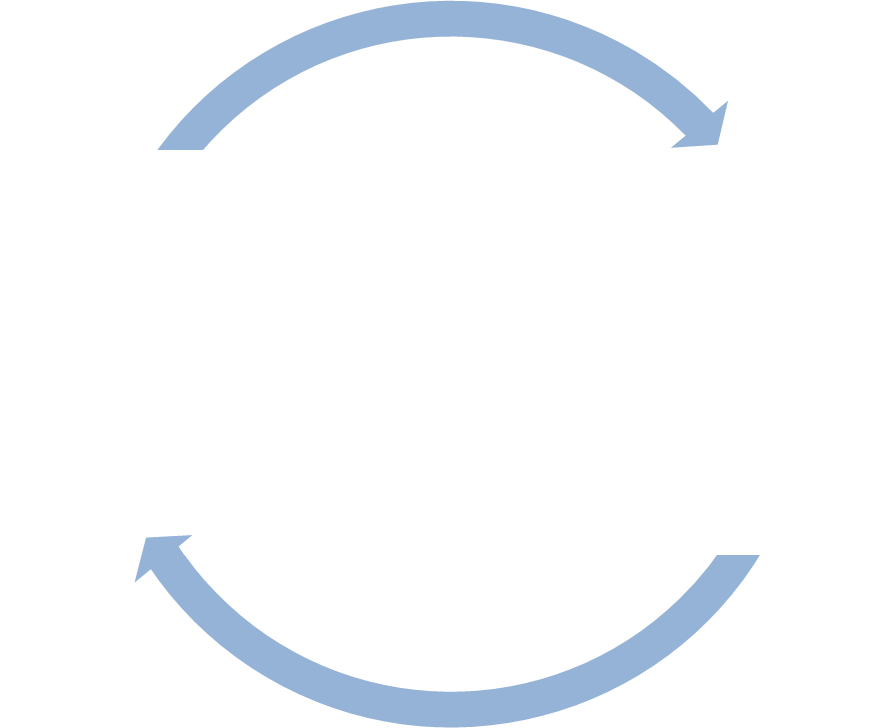 Scheduling
User constrains
Timing
Resource
SDS
Schedule
LegUp HLS Flow
http://legup.eecg.utoronto.ca
Binding
C++
Lingeling SAT
RTL Generation
Synthesizable Verilog
17
Quality of Results
Dataflow benchmarks
Contain a large portion of resource-constrained operations
Stress-test scheduler’s resource handling capability
Resource Constraints: 2 multipliers and 2 memory ports. Latency in cycles.
18
Timeout after 300 seconds.
Runtime Results
Resource Constraints: 2 multipliers and 2 memory ports.
Runtimes in seconds.
SDS Speedup over
Timeout after 300 seconds.
19
Runtime Results
The solver remains scalable for more resources
Runtimes in seconds.
20
Additional Results
CHStone benchmarks
Target Intel Cyclone V FPGA at 10ns
Both SDC and SDS can schedule within 50ms
21
Take-Away Points
Combine SDC and SAT with conflict-driven learning to enable fast yet exact resource-constrained scheduling







Broader applications
Not specific to HLS
Resource-constrained scheduling in other fields
Wide range of constrained scheduling problems
High Scalability
SDS
SDC
Low Scalability
Low Quality
High Quality
22
Take-Away Points
Inspired by SMT (Satisfiability Modulo Theory)
Leverage problem-specific knowledge to improve efficiency
Use SAT solver only as a black box

Explore benefits of tightly integrating SDC with SAT in a more SMT-like approach
SDS++
SAT
SAT
SDC
Thank you! Questions?
23